BUILDING SIMPLE SENTENCES WITH THE KI- BI NOUN CLASS SUBJECTS
Nouns in Ki- Bi class are those nouns with prefix ‘Ki’ added to the root of the noun in singular, while in plural, prefix ‘Bi’ is added to the root of the noun for their formation.
Examples:
Ki + bbo = Kibbo                               Basket
Ki + kapu = Kikapu                         Straw satchel
Ki + tabo = Kitabo                             Book
Ki + be = Kibe                                     Fox
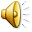 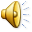 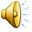 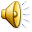 Plural
When turning the above nouns to plural, you add prefix ‘Bi’ to the root of the noun.
Bi + bbo = Bibbo                                 Baskets
Bi + kapu = Bikapu                             Straw satchels
Bi + tabo  = Bitabo                              Books
Bi  + be     = Bibe                                  Foxes
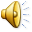 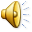 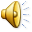 Forming simple sentences
When forming subject- predicate sentences with nouns in the Ki- Bi class, you add prefix ‘ki’ to the root of the verb.
(E) kitabo  ki + yulika – Ekitabo kiyulika. 
        -The book is getting torn.
(E) kikapu ki + gwa   - Ekikapu kigwa.
       - The straw satchel is falling.
(E) kibbo ki  + toba – Ekibbo kitoba.
        -The basket is getting wet.
(E) kibe  ki + kaaba – Ekibe kikaaba.
         -The fox is shrieking/ screaming.
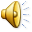 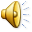 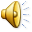 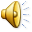 Plural
When you change the subjects to plural, you will have to add prefix ‘bi’ to the root of the verb.
Examples:
(E) bitabo  bi + yulika – Ebitabo biyulika. 
     - The books are getting torn.
(E) bikapu bi + gwa   - Ebikapu bigwa.
      - The straw satchels are falling.
(E) bibbo bi  + toba – Ebibbo bitoba. 
        - The baskets are getting wet.
(E) bibe  bi + kaaba – Ebibe bikaaba.
       -The foxes are shrieking/ screaming.
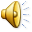 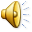 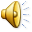 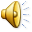 Note:
When a noun root begins with vowel ‘a’, the 
Prefix ki + a becomes ‘kya’
Example:
Ki + angwe  = Kyangwe              -  Sponge
Ki + alo       = Kyalo                     - Village
When you turn them to plural, ‘bi’ the plural prefix  + a becomes ‘bya’
Bi + angwe  = Byangwe              -  Sponges
Bi + alo        = Byalo                      -  Villages
Ebyangwe bikuuta.          Sponges scrub. 
Ebyalo bikyuse.                 Villages have changed.
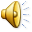 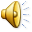 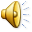 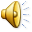 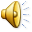 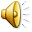